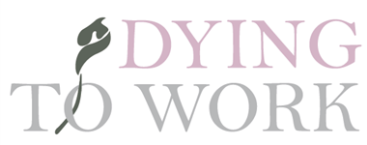 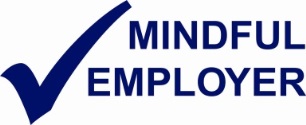 Colleague Support
A guide for Employees
King’s Mill Hospital, Mansfield Road,
Sutton in Ashfield Nottinghamshire NG17 4JL
Tel: 01623 622515 Join today: www.sfh-tr.nhs.uk
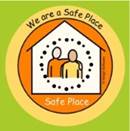 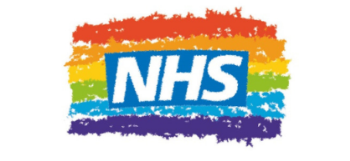 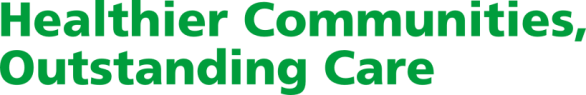 Mindfulness Sessions by Nottinghamshire Centre for Mindfulness 
Weekly mindfulness sessions held by the Nottinghamshire ICS via MS Teams on Tuesdays 8:30am and Thursdays 12:30pm. Mindfulness workshops  are also on offer. For MS Teams links and information email the Hub at hub.mindfulness@nottshc.nhs.uk 

NHS – Our NHS People
An online resource centre for a range of needs, including mental health, bereavement, financial and wellbeing support. More information can be found at https://people.nhs.uk/help/. 
SamaritansWhatever you may be going through, Samaritans provide a listening ear 24/7, 365 days a year. Call 116 123 for free or email jo@samaritans.org
National Domestic Abuse Helpline / Respect Helpline
24/7, 365 days a year.  Non-judgemental support for survivors of domestic abuse, in order to increase your safety and empower you to understand your options.
For female survivors of domestic abuse contact the National Domestic Abuse Helpline on 0808 2000 237 or chat live via their website.
For male survivors of domestic abuse contact the Respect Helpline on 0808 8010327 or via their live webchat service.
LQBTQ Foundation
The LGBT Foundation support people who identify as lesbian, gay, bisexual and trans.  Whatever your needs, the foundation are able to support. They can be contacted on 03453 30 30 30, or email info@lgbt.foundation
Liberate Meditation
The Liberate is a meditation app to help reduce anxiety, alleviate stress and promote rest in POC / BAME Communities.  More information can be found at https://people.nhs.uk/help/support-apps/liberate-meditation/
Citizen’s Advice 
Provide free confidential advice on work, money, legal, housing, family, consumer and other issues. The national number is 0800 144 8848 or at https://www.citizensadvice.org.uk. 
Scope
The Disability Equality Charity who can provide practical information and emotional support for people with disabilities, or caring for people with disabilities. They can be contacted on 0808 800 3333 www.scope.org.uk.

Please use the QR Code to 
access all Wellbeing Resources
VIVUP Employee Assistance Programme (EAP)
A 24/7, 365 days a year confidential helpline offering support on a number of problems including home, work, financial and health. Contact 0330 380 0658
Occupational Health
Occupational Health can provide advice on physical and mental health that may be affecting you at work. Further advice can be obtained by calling the department on 01623 622515 or ext 3780.
Clinical Psychology Wellbeing Service
Available to colleagues on a 1:1 or staff group basis. To address psychological distress or mental health difficulties related to their work, eg, anxiety, depression or traumatic experiences due to events that have happened at work. For referral please discuss with your line manager. 
Wellbeing Champions
Wellbeing Champions can signpost you to an array of resources available to colleagues. For support please email sfh-tr.wellbeing@nhs.net or visit tps://bit.ly/2Gq8jVi
Chaplaincy
Offering a 24/7 confidential, sympathetic non-judgemental listening ear for those of any faith and those who do not have any religious belief. The Chaplaincy also has multi-faith spaces for people to attend. Call 01623 622515 ext 2754 / 3047.
SFH Staff Networks
We are proud to host 4 staff networks including Ethnic Minority, LGBT+, WAND (Disability) and Carers more information on staff networks, please contact Ali Pearson – Equality, Diversity and Inclusion Lead - alison.pearson6@nhs.net

Organisational Development Team
The OD and Engagement Team supports people through enablement, growth and development of individuals, teams and the organisation. This helps SFH to embed a culture of civility, respect, compassion and inclusion in which we can deliver outstanding care. sfh-tr.odenquiries@nhs.net 01623 622515 or ext.4208.

Quality Improvement Team
Put your  bight spark ideas into action with the guidance of the SFH Improvement Team.
SFH-tr.improvement@nhs.net or 01623 622515 or ext. 4344

Freedom to Speak Up Guardian / Champions
Speak up and raise concerns about practice at work, including patient safety, health and safety and fraud. Kerry, Freedom to Speak Up Guardian can be contacted by telephone 01623 622515 ext. 4559, on email kerry.bosworth@nhs.net  or 07788 224490 There are also a number of peer champions who support Kerry, based at all sites.

Thrive App
Download the FREE Thrive app from your app store and use the access code: SFHFT. Speak to a therapist via the in-app chat service and access over 100 hours of calm breathing, relaxation and distraction activities to help improve mood.
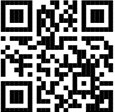 [Speaker Notes: Citizens Advice - When calling the Ashfield branch mention you work for SFH and you will be fast tracked an appointment, their number is 01623 203080.]